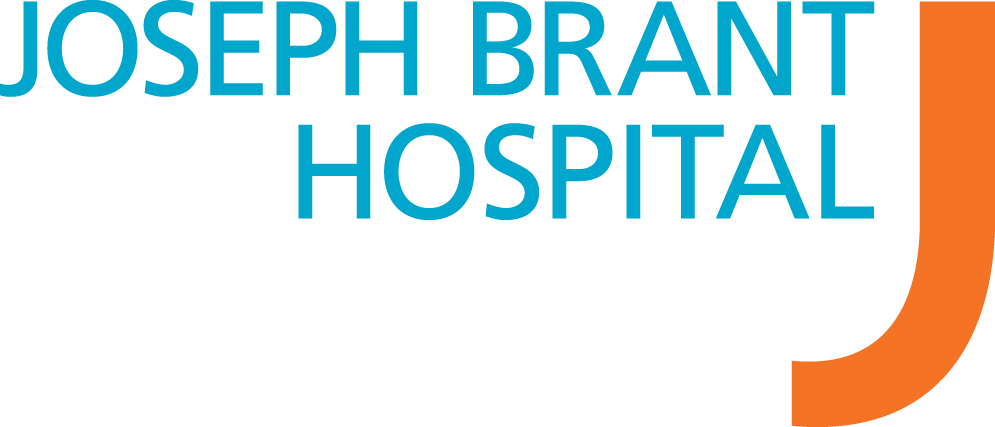 Patient and Family Chemotherapy Treatment Orientation
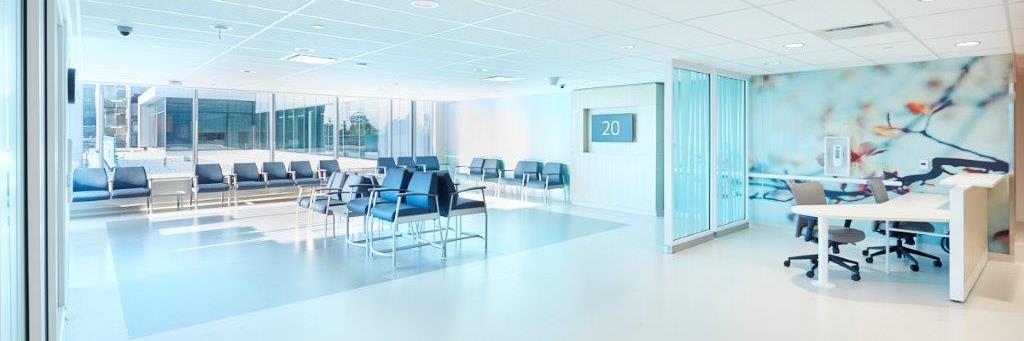 Cancer Clinic Team
Doctors     
Nurses (including Primary care and Treatment Room)
Pharmacist 
Pharmacy Technician
Social Worker
Dietitian
Clerks  
Volunteers
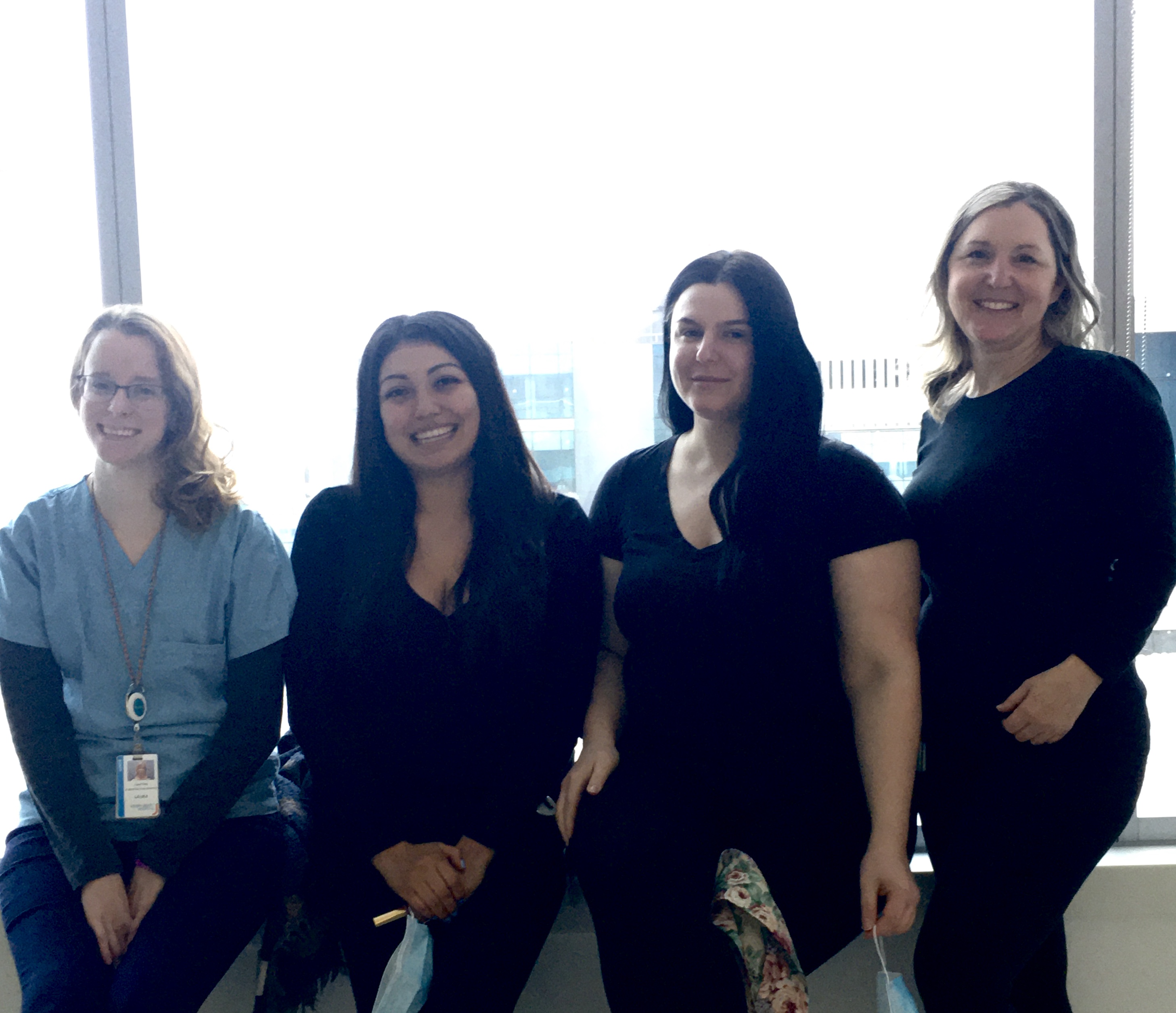 [Speaker Notes: Cancer Clinic Team
Includes: 
Doctors          • Nurses          
Pharmacist     • Pharmacy Technician
Social worker • Dietitian
Clerks             • Volunteers

You will meet some of the team at the end of this talk today]
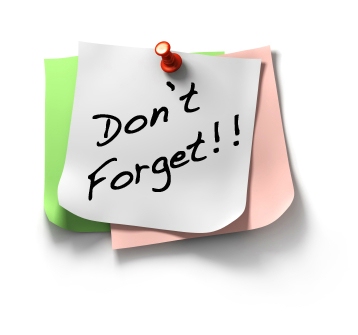 Information Overload…
Don’t try to remember everything
Information overload can occur
Information will be reinforced 
Take notes
Write down questions & bring to your next appointment
[Speaker Notes: Information Overload…
We do not expect you to remember everything discussed today
Information overload can occur
This information will be reinforced during your chemotherapy visits

Feel free to take notes and ask questions at any time.

What if I have questions after today??

Write down questions you wish to discuss with your doctor 
Bring these questions with you to your next appointment  
For urgent matters which cannot wait until your next appointment contact  your primary care nurse]
Why are we here today?
To discuss chemotherapy, possible side effects, and management of side effects
To describe what to expect during your chemotherapy session
To answer any general questions you may have
What is Cancer?
Cancer cells are abnormal cells 
They do not function like your “normal” healthy cells  
They may have an uncontrolled growth which means that they could spread
[Speaker Notes: What is Cancer?

Cancer cells are abnormal cells 
They do not perform the normal functions of the cell  
They grow in an uncontrolled manner 
May spread to other parts of the body]
What is Chemotherapy?
Medication given to treat cancer
Systemic treatment
Interfere with cancer cells’ growth and replication
Destroys the cancer cells
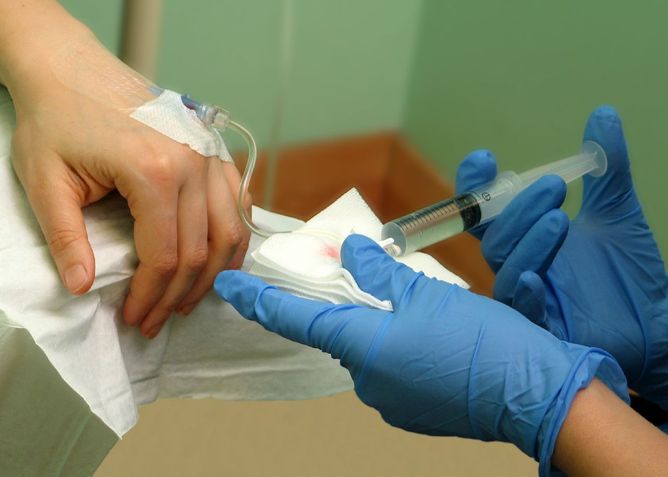 [Speaker Notes: What is Chemotherapy?

Chemotherapy refers to medication given to treat cancer
Chemotherapy drugs travel through the blood circulation and travel to most parts of the body (“systemic treatment”)
These drugs interfere with the cancer cells’ ability to grow and multiply
Results in destruction of the cancer cells]
TYPES of CHEMOTHERAPY
One or more drugs 
Intravenously or orally 
Determined by your cancer type
Length of treatment may vary from minutes to hours; and can repeat daily, weekly, every 2-3 weeks or even monthly
[Speaker Notes: Types of Chemotherapy

Chemotherapy treatment may consist of one drug or several drugs 
It may be given intravenously or orally 
The treatment you receive is determined by the type of the cancer you have]
Individualized Drug Dose
Your dose is unique for you
Based on body surface area
Weight checked at each visit
Height checked on first visit only
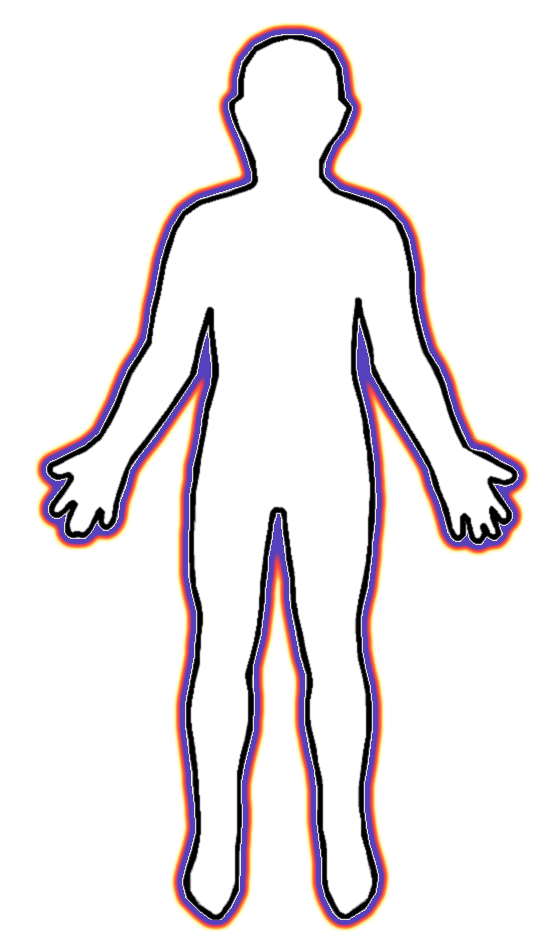 [Speaker Notes: Individualized drug dose

Your dose (amount of drug given) is unique for you
It is based on a combination of your height and weight (‘body surface area’)
This is why we weigh you at each visit
Your height is usually measured at your first visit only]
Possible Side Effects
Reduced Blood Cell
Levels (Red Blood Cells,
White Blood Cells,
Platelets)
Fatigue
Fever
Chemo “brain”/fog
Nausea 
Vomiting 
Diarrhea 
Constipation
Mouth Sores
Neuropathy
Blood Clots
Hair Loss
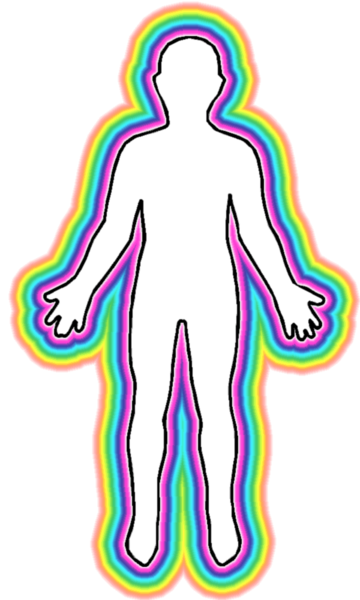 [Speaker Notes: These are the common side effects of  chemotherapy treatments
You may get some or none of these  
Today, we will discuss the most common side effects and what to do if you get them
We are not discussing side effects found with individual drugs]
Remember…
Response is individual
Side effects vary from person to person
Side effects vary with different drugs
The chemotherapy is working even if you have no ill effects  
Do not compare yourself to others
[Speaker Notes: Remember…

Your body’s response to the chemotherapy will be individual  
The side effects and their severity vary from person to person
Side effects vary with different drugs received
The chemotherapy is working even if you have no ill effects  
Do not compare yourself to others receiving chemo treatments, even if it is the same drug or combination of drugs]
Nausea
Use anti-nausea medication as prescribed
Sit upright after eating  
Eat small amounts more often
Salty foods, crackers and dry toast may help
Fresh air & exercise 
Avoid high acid and spicy foods
[Speaker Notes: Nausea

Anti-nausea medications should be used as your doctor prescribes it. They may be given before or after chemotherapy, or both  
Relaxing and sitting in an upright position after eating may help 
Eat small amounts of food more often
Salty foods, crackers and dry toast may be tolerable when nauseous
Fresh air and small amounts of exercise can be helpful]
Vomiting
It is safe to repeat your anti-nausea medication if you throw up within 1 hour of taking it
If it’s more than 1 hour, wait until the next dose is due before taking more
Call the Cancer Clinic if vomiting lasts longer than 24 hours
[Speaker Notes: Vomiting

If vomiting should occur within 1 hour of taking your anti-nausea pill, you may repeat the dose. 
If it occurs more than an hour after, wait until the next dose is due before taking again 
Notify your primary care nurse at the Cancer Clinic if vomiting lasts longer than 24 hours
Different anti-nausea medication may be tried if the current treatment is not working for you]
Mouth Sores
Can occur in the mouth and on lips 
Can be very painful 
Makes eating and drinking difficult  
“Thrush” can also occur
Call Cancer Clinic right away
[Speaker Notes: Mouth Sores

Sores in the mouth and on the lips can occur
These can be very painful, making eating and drinking difficult  
“Thrush” can also occur
Report mouth sores to nurse right away
Can  precede more serious problems that require medical attention]
Preventing Mouth Sores
Frequent rinsing
Rinse mouth with baking soda and water or salt and water 3 – 4 times/day
Remove dentures 
Avoid alcohol-containing commercial mouthwashes 
Drink lots of fluids
Avoid spicy and acidic foods
[Speaker Notes: Treating Mouth Sores
Rinse your mouth several times daily with 1 tsp baking soda or salt in 2C water. This cleans and moisturizes the mouth 
Can prevent mouth sore from occurring or getting worse
Remove dentures to give gums a rest
Avoid commercial mouthwashes containing alcohol   
Drink 8 glasses (2L) of fluid daily  (30mL/kg/day minimum)]
Treating Mouth Sores
Soft foods, high in calories and protein
Yogurt, pudding, milkshakes, custard, watermelon
Medication can be prescribed
[Speaker Notes: Treatment of Mouth Sores

If you get a sore mouth:
 Choose foods and drinks that are soft to chew/swallow and high in calories and protein
Yogurt, watermelon, and buttermilk are soothing
Medication can be prescribed by your doctor]
Blood Cells
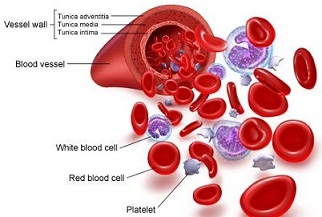 Made in the bone marrow 
Fast growing cells
Red blood cells carry oxygen 
White blood cells fight infections
Platelets are needed for blood clotting
[Speaker Notes: Blood Cells

Blood cells are made in the bone marrow and are fast growing cells
Red blood cells carry oxygen to all parts of the body
White blood cells fight infections
Platelets are important for blood clotting]
Blood Cells (continued)
After chemotherapy, blood cells may decrease
Your body replaces these cells in the weeks following treatment 
Blood work is checked before treatment
Treatment may be delayed if levels are too low
[Speaker Notes: Blood Cells (Continued)

After a chemotherapy treatment the number of each of these blood cells may decrease
The body replaces these cells in the weeks following treatment 
Blood work is drawn before each chemotherapy treatment to make sure these cells have returned to sufficient levels
Treatment may be delayed a week if these levels are too low]
Low White Blood Cell Counts
Low white blood cell levels makes you more prone to infections
Watch for signs of infection such as:
fever  ≥ 38.1°C (100°F) for an hour or longer
chills 
cough  
sore throat
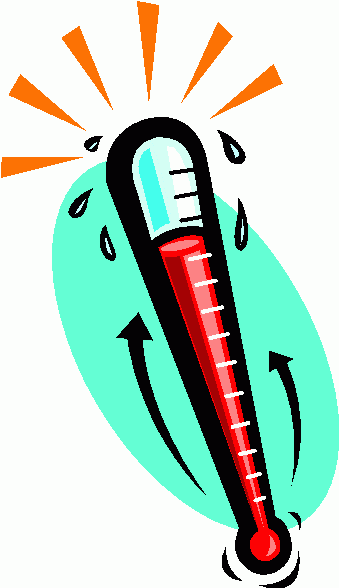 [Speaker Notes: Low White Blood Cell Counts

Low white blood cell levels makes you more prone to infections. 
Watch for signs of infection such as:
fever  ≥ 38°C 
chills 
cough  
sore throat]
If You Have Low White Blood Cell Counts:
Limit contact with persons who are sick 
Rest often and wash hands frequently
Wash all fruits or vegetables
Ensure eggs and meats are cooked thoroughly
Try to maintain adequate levels of rest and exercise
[Speaker Notes: If you have Low White Blood cell levels:

Limit contact with persons who are sick 
Rest often and wash hands frequently
Avoid eating unwashed fruits or vegetables
Avoid raw eggs and uncooked meat
Try to maintain adequate levels of rest and exercise]
Fever
Fever can indicate an infection  
If your temperature rises above 38.1°C (100°F) for longer than 1 hour, you must go to the nearest Emergency Department
Do not self medicate with Tylenol or Advil and ignore the fever
Present your “Fever Card” to the Emergency triage nurse
[Speaker Notes: Fever

An elevated temperature (fever) can indicate an infection  
If your temperature rises above 38°C (100°F), you must notify the Cancer Clinic immediately 
After clinic hours, notify the oncologist on call, or come in to the Emergency Department
Present your “Fever Card” to the Emergency triage nurse 
A blood test should be done soon after your arrival
Antibiotics may be needed]
Low Platelet Count
Platelets play a major role in the clotting of blood
If you have low platelet levels:
You may bruise more easily than normal
Cuts may bleed a little longer than usual
Petechiae and/or bleeding gums may develop
[Speaker Notes: Low Platelet Levels

Platelets play a major role in the clotting
of blood. If you have low platelet levels:
You may bruise more easily than normal
If you cut yourself, you may bleed a little longer than usual]
Managing Low Platelet Count
Handle sharp objects with care such as scissors or knives
Use a soft toothbrush   
Apply lotions and lubricants on dried, cracked skin and lips 
Avoid physical activities that could cause injury 
Use water-based lubricant during sexual intercourse
Avoid taking medications containing aspirin or ASA unless otherwise approved by your Oncologist
[Speaker Notes: Managing Low Platelet Levels

Use sharp objects with care
Use a soft toothbrush   
Apply lotions and lubricants on dried, cracked skin and lips 
Avoid physical activities that could cause injury 
Use water-based lubricant during sexual intercourse]
Low Red Blood Cells Count
Red blood cells carry oxygen throughout the body
Can cause shortness of breath, fatigue or lightheadedness
In some instances, a blood transfusion may be required
[Speaker Notes: Low Red Blood Cell Levels

Red blood cells contain hemoglobin which transports oxygen throughout the body
Low RBC levels can cause shortness of breath, lightheadedness, or fatigue
In some instances, a blood transfusion may be required]
Fatigue
Common side effect of cancer and many chemotherapy treatments
Described as a feeling of tiredness that keeps one from doing the things one normally does or wants to do
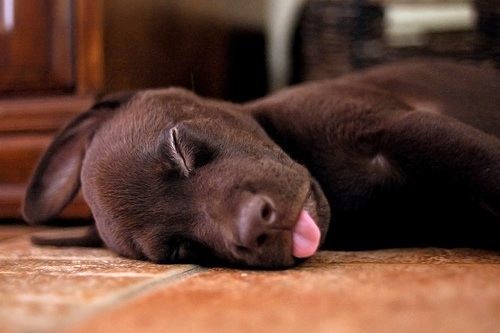 [Speaker Notes: Fatigue

Fatigue is a common side effect of cancer and many chemotherapy treatments
Fatigue has been described as a feeling of tiredness that keeps one from doing the things one normally does or wants to do]
Managing Fatigue
Pace yourself
Plan rest periods in between activities
Try to continue with your normal activities as much as possible
Too much rest can decrease energy levels
[Speaker Notes: Managing Fatigue

If you are tire easily
Try to spread activities thorough the day 
Plan rest periods in between activities
Try to continue with your normal activities as much as possible
Too much rest can decrease energy levels]
Managing Fatigue (Continued)
Exercise regularly e.g. short walks 
Drink plenty of fluids 
Eat nutritious foods high in calories
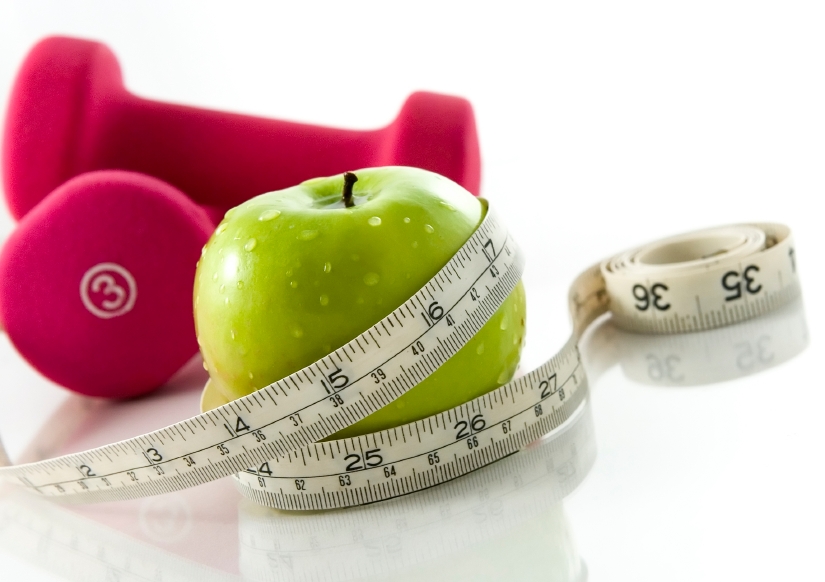 [Speaker Notes: Managing Fatigue (continued)

Regular exercise e.g. short walks in the fresh air may help reduce fatigue
Drink plenty of fluids 
Eat as well as possible 
Include nutritious foods high in calories]
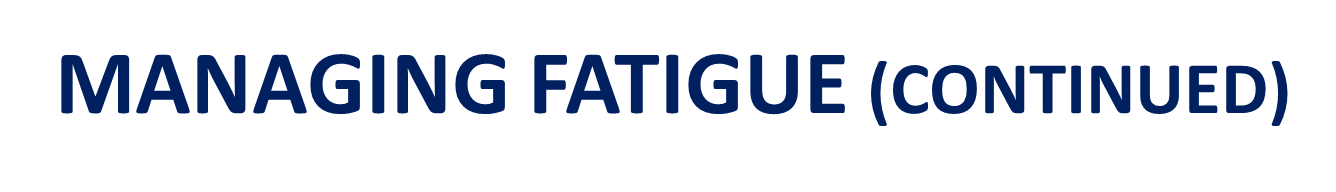 Let others help with meal preparation, housework or errands 
Do not push yourself to do more than you feel you can manage
Include activities that are enjoyable 
listening to music
visiting with friends 
puttering in the garden
[Speaker Notes: Managing Fatigue (Continued)

Let others help with meal preparation, housework or errands 
Do not push yourself to do more than you feel you can manage
At least 3 times per week include activities that are enjoyable and leave you feeling good such as
listening to music
visiting with friends 
puttering in the garden]
Gastro-Intestinal Tract
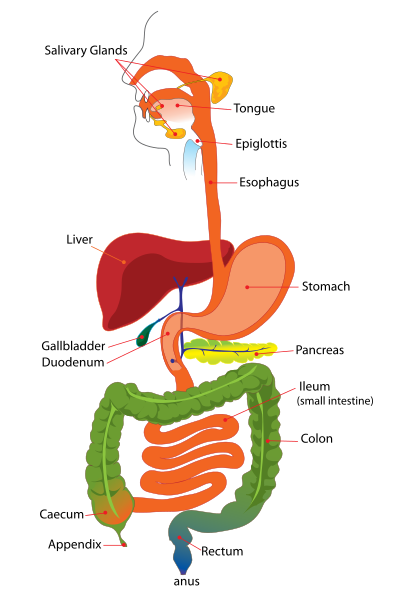 Includes:

Inside the mouth	•  Stomach
Lips 			•  Intestines
Tongue 		•  Rectum 
Throat 		•  Anus
These areas are lined with fast growing cells which can be damaged by chemotherapy.
Changes in bowel habits may occur
[Speaker Notes: Gastrointestinal Tract

The gastrointestinal tract includes: 
Inside the mouth           - Stomach
Lips                                - Intestines
Tongue                           - Rectum 
Throat                            - Anus
These areas are lined with fast growing cells which can be damaged by chemotherapy]
Diarrhea
More than 4-6 loose bowel movements a day, lasting longer than 1-2 days
Notify your Primary Care Nurse if you have severe diarrhea and medication may be prescribed
[Speaker Notes: Diarrhea or Constipation

Changes in bowel habits can occur
Diarrhea or constipation can result  depending on the drugs you are taking 
Notify your Primary Care Nurse if you have severe diarrhea (more than 6 bowel movements a day, lasting longer than 1-2 days)]
Constipation
If you haven’t had a bowel movement for 3 days, contact your Primary Care Nurse
Your doctor can order laxatives and a stool softener to prevent constipation  
Increasing the amounts of fruit, vegetables and fluid in your diet can help prevent constipation
[Speaker Notes: Preventing Constipation
Some chemotherapy drugs and narcotic painkillers can cause constipation 
Your doctor can order laxatives and a stool softener to prevent constipation    
Increasing the amounts of fruit, vegetables and fluid in your diet can help prevent constipation. 
If you haven’t had a bowel movement for 3 days, contact your Primary Care Nurse]
Hair Loss
Hair follicles can be affected by some chemotherapy drugs
In most cases there may only be thinning of the hair  
Use a gentle shampoo 
Avoid using hair blowers and curling irons, hair colouring or other harsh products that will dry out the hair
[Speaker Notes: Hair Loss

Hair follicles can be affected by some  chemotherapy drugs  
In most cases there may only be thinning of the hair.  
A gentle shampoo should be used
Try to avoid using hair blowers and curling irons that will dry out the hair]
Alopecia (Total Hair Loss)
Usually occurs about 2-3 weeks after the first treatment with some chemotherapies
Hair will grow back following treatment which may include different colour or texture
[Speaker Notes: Alopecia

Alopecia  (total hair loss) occurs with some chemotherapy 
Usually occurs about 2-3 weeks after the first treatment  
Hair will grow back once treatment is completed
May start to re-grow even before treatment is completed  
It does not always return in the same colour or texture as before]
Head Coverings
Wigs, hats, caps, scarves or hairpieces can be used.
A letter can be provided for insurance coverage for some of these items.
‘Look Good, Feel Better’ seminars are available.
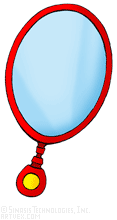 [Speaker Notes: Protect your Head from Sun, Wind and Cold
Protection for the head from the sun and cold is important when hair loss occurs 
Use sun screen products with at least SPF 15
Wigs, hats, caps, scarves or hairpieces can be used
Brochures for local hair replacement studios are available here in the clinic
A letter can be provided for insurance coverage for some of these items]
Hormonal Changes
Chemotherapy treatments can decrease fertility in both men and women.
Lower sperm counts (consider sperm banking)
Menstrual periods may become irregular or stop (consider oocyte banking)
May get hot flashes, mood swings, vaginal dryness from premature menopause
[Speaker Notes: Hormonal Changes

Menstrual periods may stop or become irregular
Chemotherapy drugs can lower sperm counts
Birth control is very important for both men and women on chemotherapy 
Pregnancy must be avoided (during and for several months after completion of treatment)
Use condoms while either partner is receiving chemotherapy
Chemotherapy may cause 
decreased sperm count 
	(consider sperm banking)
premature menopause 
	(hot flashes, mood swings, vaginal dryness)
Reduction in sexual desire is common
Maintain open and supportive communication with your partner
If you have any additional questions related to sexual activity discuss with your Oncology Team]
Hormonal Changes (continued)
Pregnancy must be avoided while on treatment and for several months after treatment has finished
Condoms should be worn 
Chemotherapy has no direct effect on your ability to enjoy sex 
If you have any questions or concerns, please speak to your doctor or nurse
[Speaker Notes: Hormonal changes (Continued)
Pregnancy must be avoided while on treatment and for several months after treatment has finished
Chemotherapy has no direct effect on your ability to enjoy sex  
If you have any questions or concerns, please speak to your doctor or nurse]
Photosensitivity
Some chemotherapy drugs can increase your sensitivity to sunlight
Use sunscreen with SPF of at least 30
Cover up when outdoors 
  Wide brimmed hat 
  Sunglasses with UV protection
  Long sleeved shirts
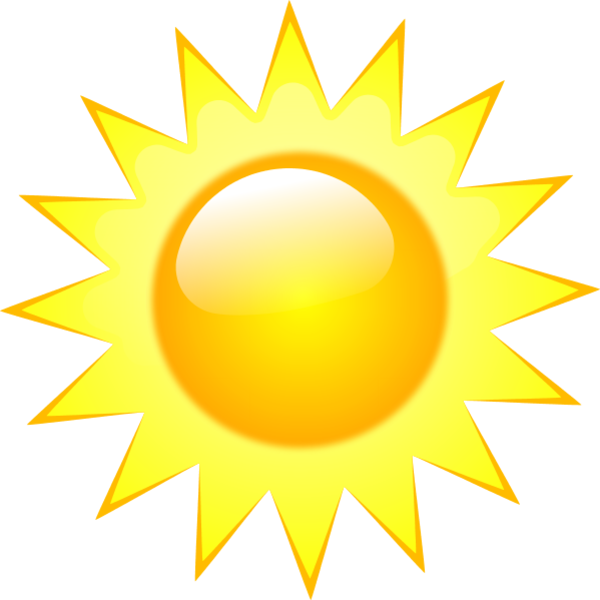 Neuropathy
Numbness and/or tingling in hands and feet with specific medications
If this occurs inform your Primary Care Nurse or Physician
Depending on severity or cause there are several ways we can help you cope,
ie: exercise programs specific to individual symptoms
Chemo “brain”/fog
This is described as:
Short term memory lapses
Difficulty with multi-tasking
Requiring more time to learn new things
How to cope:
Make notes of things you need to do
Keep to a routine
Learn relaxation techniques, this may help with exercising your body and mind
Blood Clots
Possibility of developing clots increases with some medications
Signs and symptoms include swollen, reddened and sore calves or forearms; sudden chest pain accompanied with shortness of breath
If this occurs go to the closest Emergency Department
Remember:
Each treatment has specific side effects
If you have questions, ask us  
If you have concerns, let us know 
Your concerns may be relevant to the continuation of your treatment
[Speaker Notes: Remember

If you have questions, ask us  
If you have concerns, let us know 
Your concerns may be relevant to the continuation of your treatment]
Lifestyle Changes
Alcohol:
Avoid use of alcohol, especially on treatment days
Can interact with medications
May worsen side effects
Avoid salon manicures and 
     pedicures
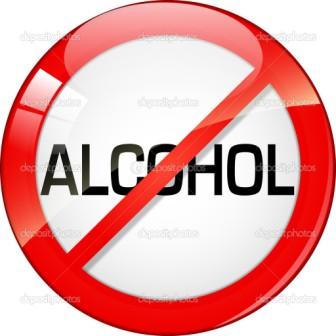 Lifestyle Changes (continued)
Exercise: 
Some exercise is important
Moderation may be required
Discuss with your Oncologist
Listen to your body
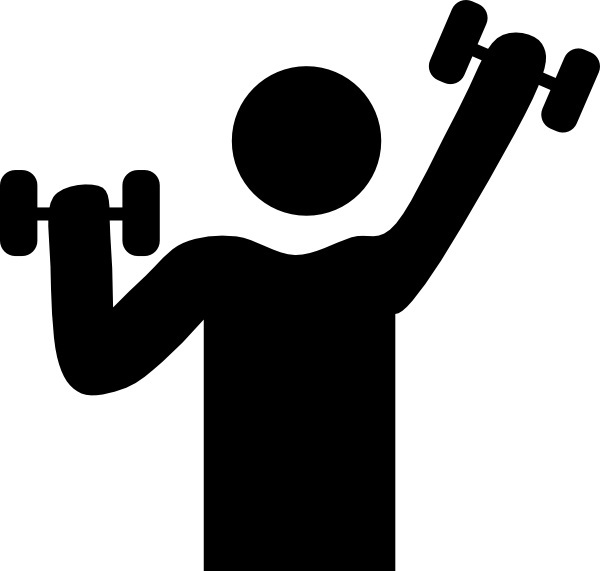 Safety Precautions
Chemotherapy nurses and pharmacy team wear gowns and gloves
during preparation and administration of chemotherapy
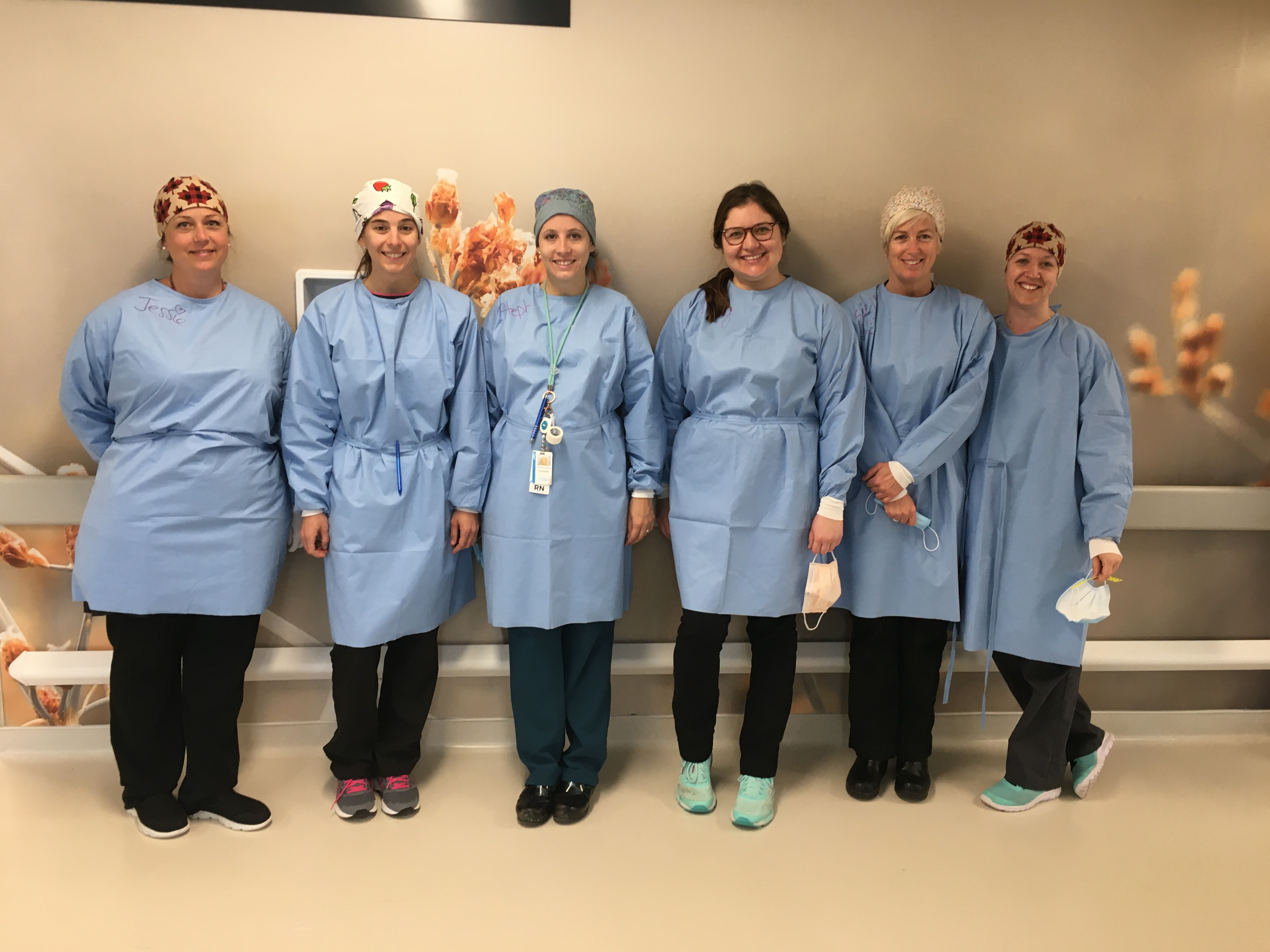 Safe Handling Precautions
Caregivers should use special precautions when in contact with:

Body fluids (urine, bowel movements, vomit)
Contaminated linens until chemotherapy cycle completed
Handling accidental spills from an infusion pump


After chemotherapy:
Caregivers should use rubber gloves when in contact with body fluids if possible
Wash contaminated linens separately, in hot water and laundry detergent
Double flush toilets after use
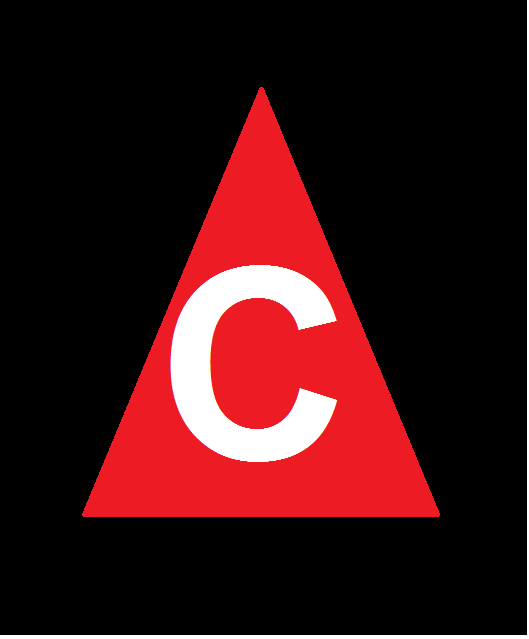 What to expect on Treatment Day
Treatment times range from 20 minutes to several hours
We can estimate the length of time required for your visit
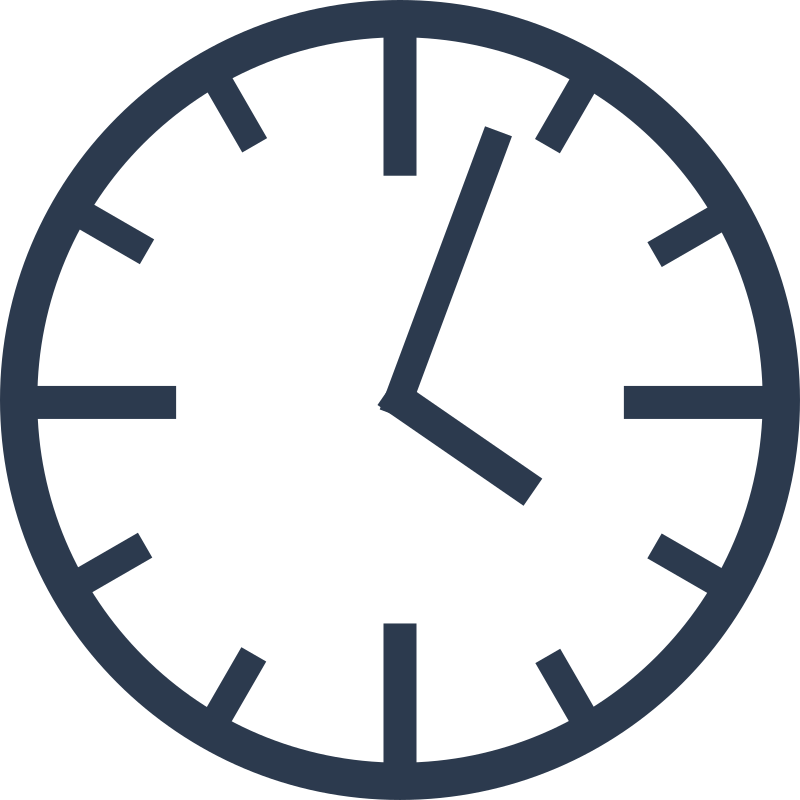 [Speaker Notes: What to expect on Treatment Day

The time it takes to administer treatments varies depending on which drugs are prescribed 
Treatment times range from 20-30 minutes to several hours
However, we can estimate the length of time required for a typical visit 
Remember that the length of time it takes to give your treatment does not equal the strength of the treatment]
What to expect on treatment day (continued)
Height and weight measured
A blood sample will be taken for testing before each chemotherapy cycle
Bring your Health Card and photo ID to each visit
You may have a scheduled doctor’s appointment with each cycle of chemotherapy
[Speaker Notes: Blood Work
A blood sample will be taken for testing before each of your chemotherapy treatments
Your Health Card or other picture ID is necessary for proper identification when a lab technician draws your blood
Please bring your identification with you to each visit]
What to expect on treatment day (continued)
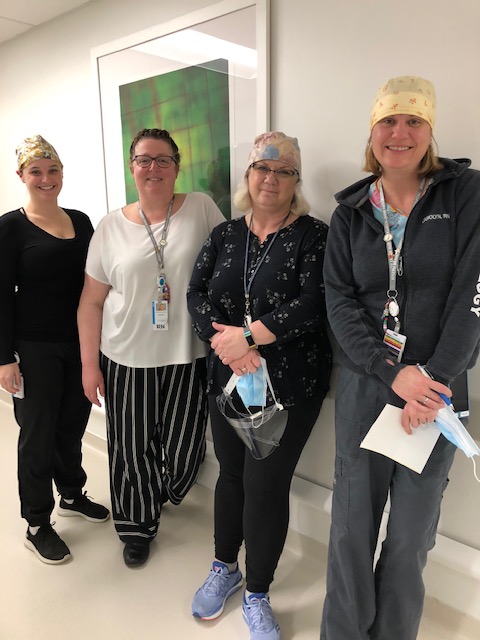 Once we are aware
of your blood
counts, we will
proceed with
treatment
[Speaker Notes: Appointment with your doctor

Your visit time with the doctor is usually scheduled for 15 or 30 minutes
There may be times when a visit will last longer 
The doctor will try to give you the time needed to discuss your needs
Visits before yours may last longer than expected]
Getting Started
The pharmacist receives your chemotherapy order and starts to prepare your medication
There may be a wait while your medications are prepared
Bring your anti-nausea medications with you to your chemotherapy appointment
[Speaker Notes: Preparing your chemotherapy

The doctor’s orders for your chemotherapy are sent to the clinic Pharmacy
This is where the pharmacist and pharmacy technician prepare your medications 
There may be a further wait while your medications are prepared]
Getting Started (continued)
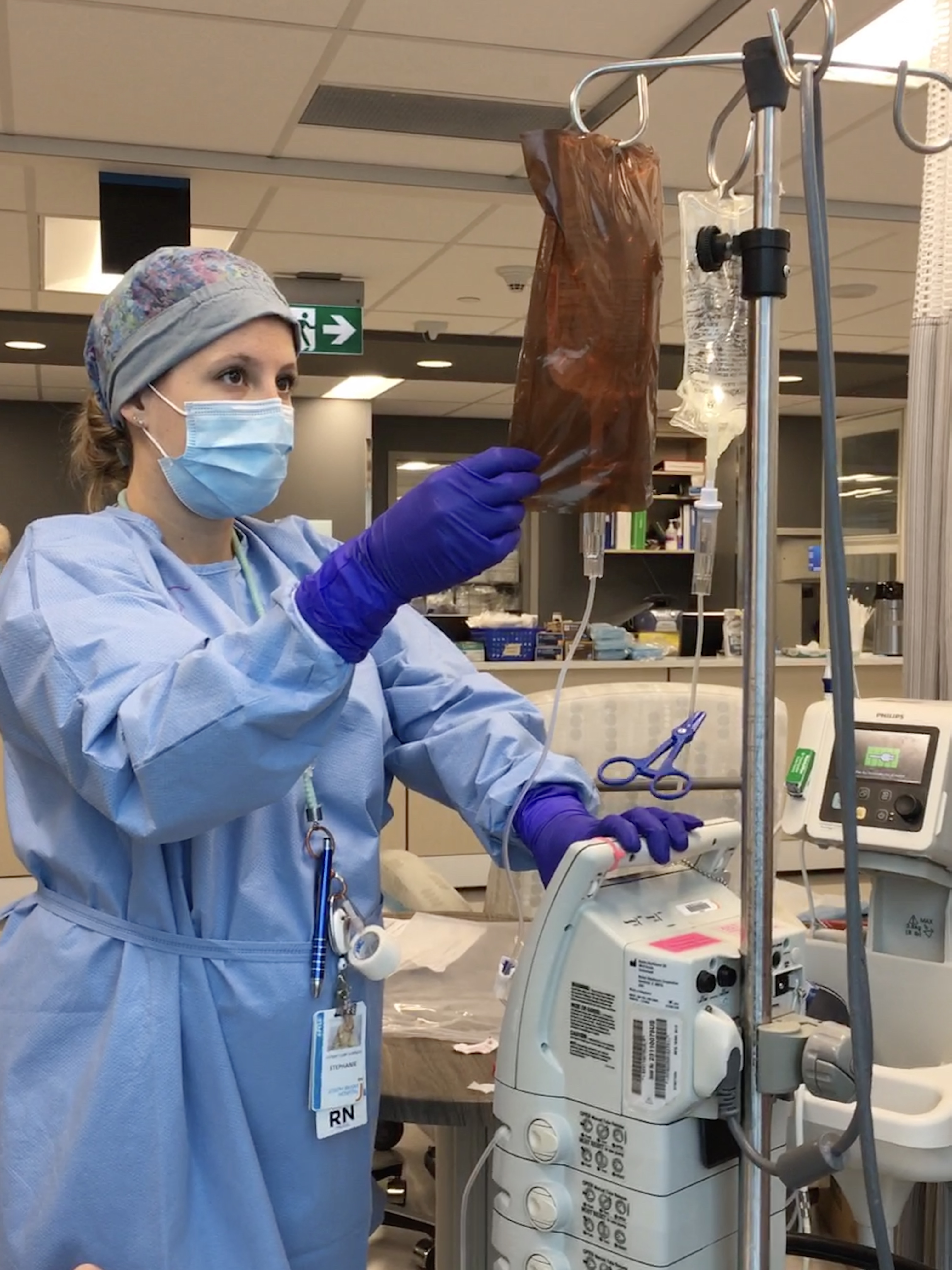 You will be called into the chemo room when your medication is ready
You will be asked to identify yourself by giving the nurse your name, address and date of birth
[Speaker Notes: Next….

You will be called into the chemo room when your medication is ready and we have a chair available
In the chemo room, you will be asked to identify yourself by giving the nurse your address and date of birth
If you move during treatment please inform us so that we can update your files]
Getting Started (continued)
An intravenous
line will be
Started

Your
Chemotherapy
will start
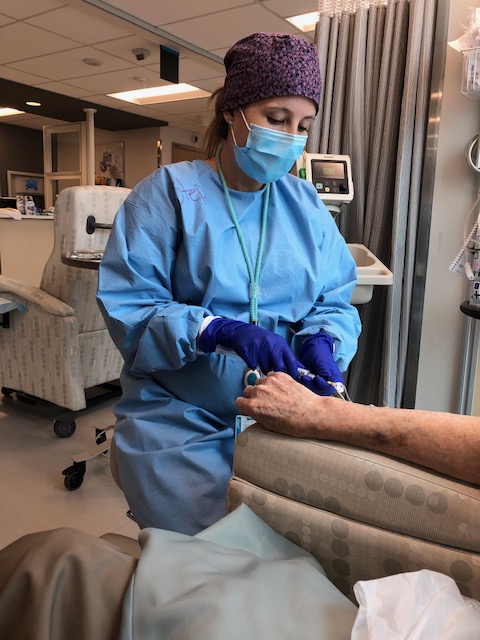 [Speaker Notes: Chemotherapy treatment

An intravenous line will be started by one of our nurses
Pre-medications, if ordered, will be given 
Your chemotherapy will then be given by one of our nurses
When your treatment has been completed the intravenous line will be removed and you will be free to leave]
We suggest…
Eating a low fat breakfast before coming to your appointment can decrease nausea
Take or bring any prescription drugs that you would normally take unless your doctor advises you otherwise
Please bring your pain medication with you
If your treatment is expected to last through lunch time, bring your lunch
[Speaker Notes: We suggest…

Although not expected, nausea is  possible during treatment  
Eating a low fat breakfast before coming to your appointment can decrease nausea
Take any prescription drugs that you would normally take unless your doctor advises you otherwise
Please bring your pain medication with you
If your treatment is expected to last through lunch time, bring your lunch]
Driving
We recommend having a relative or friend drive you home since some pre-medications may make you feel drowsy 
Volunteer drivers can be arranged through the Canadian Cancer Society
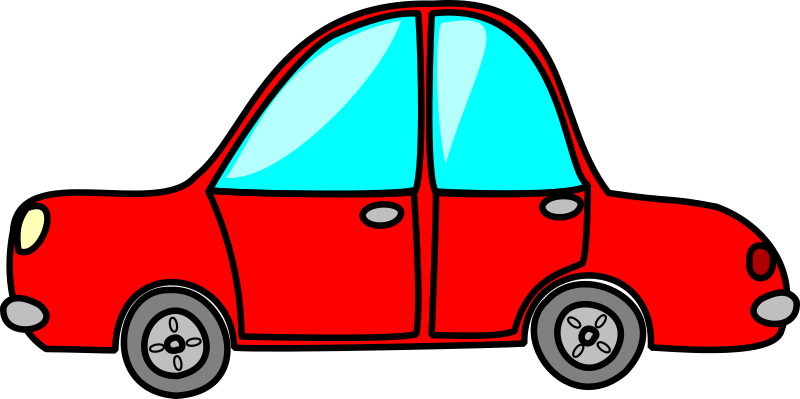 [Speaker Notes: Driving

We recommend having a relative or friend drive you home since some pre-medications may make you feel drowsy  
Reduced price parking passes are available from our clerks
Volunteer drivers can be arranged through the Canadian Cancer Society]
Summary
Being diagnosed with cancer can be one of the most difficult things you will ever have to face 
Cancer affects your body and challenges your spirit  
It is not unusual to experience emotions such as anger, sadness, guilt and helplessness 
If these feelings are interfering with your ability to cope with daily living, discuss them with your doctor or the social worker
Dealing with your emotions is as important as treating your disease
[Speaker Notes: Summary

Being diagnosed with cancer can be one of the most difficult things you will ever have to face. 
 Cancer affects your body and challenges your spirit.  
It is not unusual to experience emotions such as anger, sadness, guilt and helplessness.  
If these feelings are interfering with your ability to cope with daily living, discuss them with your doctor or the social worker.
Dealing with your emotions is as important as treating your disease.]
Pharmacy Services
A pharmacist reviews your chemotherapy order and lab results 
Your chemotherapy is prepared by a pharmacy technician and checked by the pharmacist
The pharmacist is available for any medication related questions you may have. If we are not available in person you may contact us at 905-632-3730 extension 5636
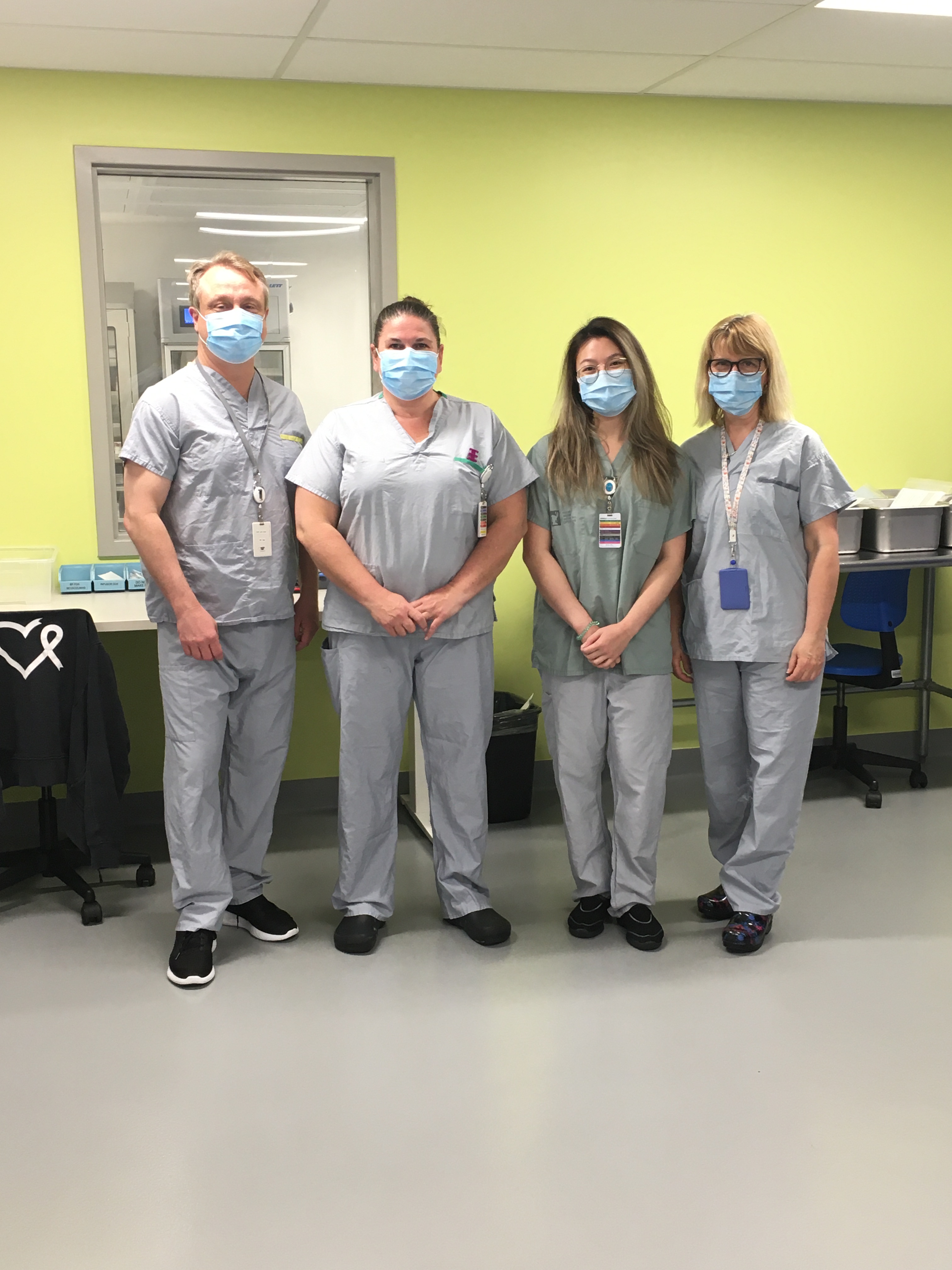 Your Medications
Prior to receiving chemotherapy your primary care nurse will review your anti-nausea medication plan and provide you with a calendar to take home 
Remember to bring your medications with you to all your chemotherapy appointments. Take the required medications before chemotherapy as directed by the physician and or primary care nurse  
Remember to call your pharmacy for refills at least the day before each chemotherapy cycle
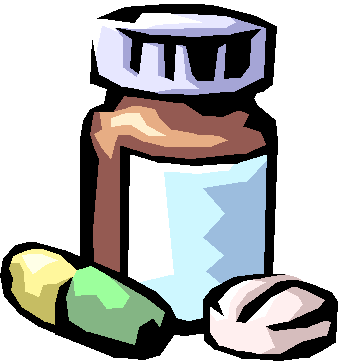 Anti-Nausea Medications
Dexamethasone (Decadron): used to help prevent nausea and vomiting. It is also used for treating pain and to decrease swelling. Usually prescribed prior to chemo and twice a day for 2-3 days. Best taken with food
Ondansetron (Zofran): used to help prevent nausea and vomiting. Usually prescribed prior to chemo and twice a day for 2-3 days
Anti-Nausea Medications
Netupitant-palonosetron (Akynzeo) :
Taken before chemotherapy as a single dose

Aprepitant (Emend) :
Taken as 125 mg on day 1 before chemotherapy, then 80 mg daily for 2 days after
ANTI-NAUSEA mEDICATIONS
Prochlorperazine (Stemetil): used to reduce nausea and vomiting. Usually prescribed as needed
Natural or Holistic Therapy
Please discuss vitamins, holistic, herbal or natural
supplements you are taking with your Oncologist
and/or Oncology Pharmacist
Some products may interact with chemotherapy medications by: 
Increasing side effects
Creating new/different side effects	
Reducing effectiveness of chemotherapy
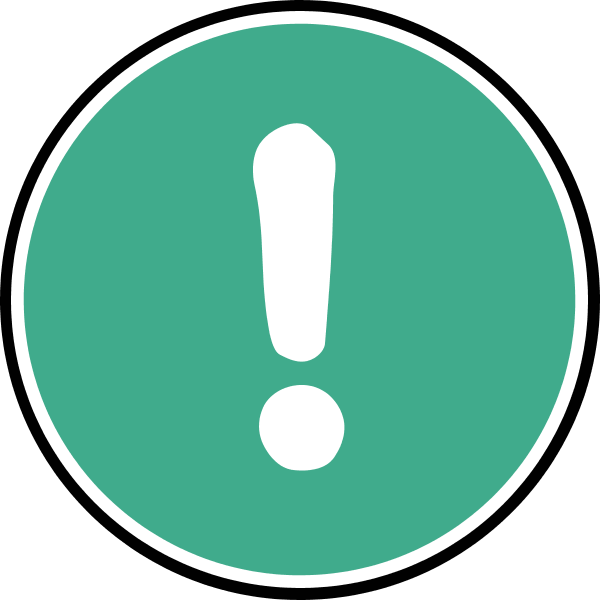 [Speaker Notes: Natural  or Holistic Products

Please inform your Oncologist (cancer doctor) about any holistic, herbal or natural supplements you take currently or are thinking of taking
Some can interfere with your chemotherapy treatments
Some can make side effects worse
Some can cause new (unexpected) side effects]
Allergies
Tell us if you have any allergies and the type of
reaction you had. It is also important to
update your health care providers if any new
allergies develop.
Medication History
The primary care nurse or physician will conduct a medication history with you. It is important to carry a current list of all the medications you take and to update your health care providers of any changes. This includes all prescriptions, over the counter medications, herbals, vitamins, and cancer treatments 
If required the pharmacist will review all of your medications to check for interactions with your chemotherapy drugs
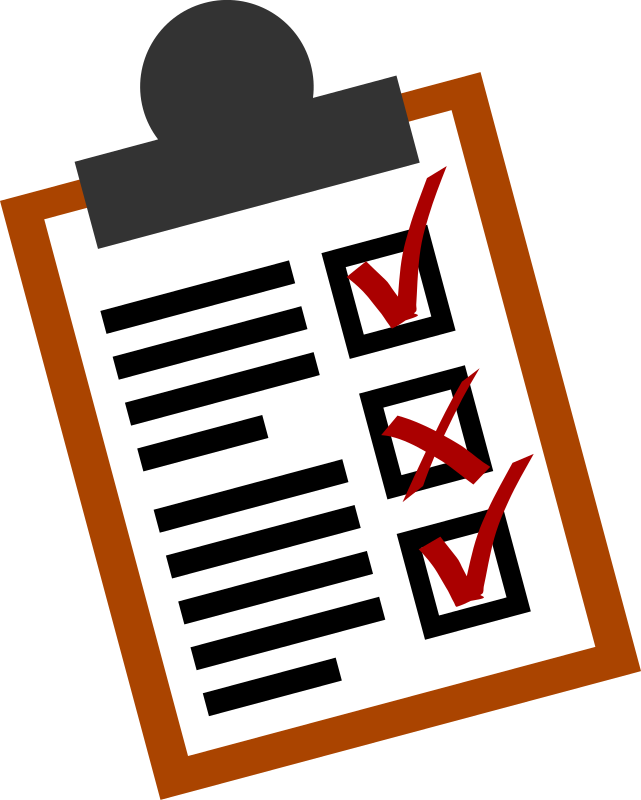 Paying for medications
Most chemotherapy drugs that are given in the chemotherapy suite are covered by provincial funding 
Home medications: bring your drug insurance information, OHIP card and some form of payment when visiting your retail pharmacy. If you do not have drug coverage talk with your oncology team to help you explore possible options
Insurance Information
Primary and secondary insurance plans 
Employee benefit plan
Ontario Drug Benefit (65 and over)
You may need to call your insurance provider to ask: 
how much coverage you have for your medications, is there a lifetime or yearly maximum 
b) whether a specific medication is covered under your plan
Resources
With the availability of the internet there is lots of information available to patients. However some websites are more reliable than others. The following are excellent resources for patients: 
Cancer Care Ontario: http://www.cancercare.on.ca

BC Cancer Agency: www.bccancer.bc.ca

Canadian Cancer Society: www.cancer.ca

University Health Network: http://www.uhn.ca/Patients_&_Visitors/health_info/topics/c/cancer.asp
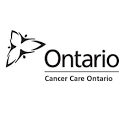 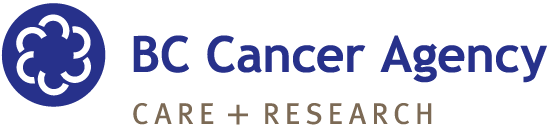 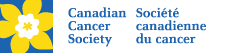 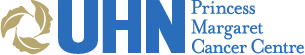 (as we said…)
Information Overload…
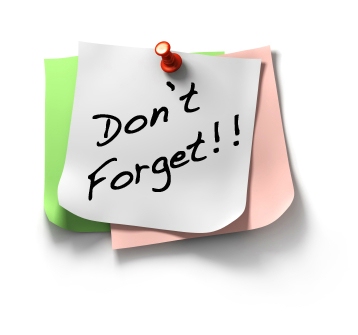 Don’t try to remember everything
Information overload can occur
Information will be reinforced 
Take notes
Write down questions & bring to your next appointment
[Speaker Notes: Information Overload…
We do not expect you to remember everything discussed today
Information overload can occur
This information will be reinforced during your chemotherapy visits

Feel free to take notes and ask questions at any time.

What if I have questions after today??

Write down questions you wish to discuss with your doctor 
Bring these questions with you to your next appointment  
For urgent matters which cannot wait until your next appointment contact  your primary care nurse]
How To Reach Us
Your primary care nurse can be reached by phone for urgent matters

Monday to Friday 
8am to 4pm
905-336-4103
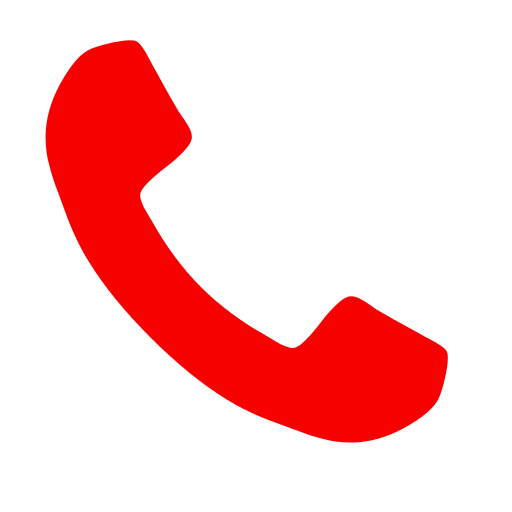 [Speaker Notes: How to reach Us
Your primary care nurse can be reached
by phone here at the clinic
Monday to Friday 
8am to 4pm
 905-336-4103
For urgent matters after clinic hours call 
the Oncologist-On-Call:  905-387-9495

For Hematologists patients - go to Emergency Dept at JBMH

For non-urgent matters, write down the question and bring it with you to your next appointment.]
Thank you for attending our information session
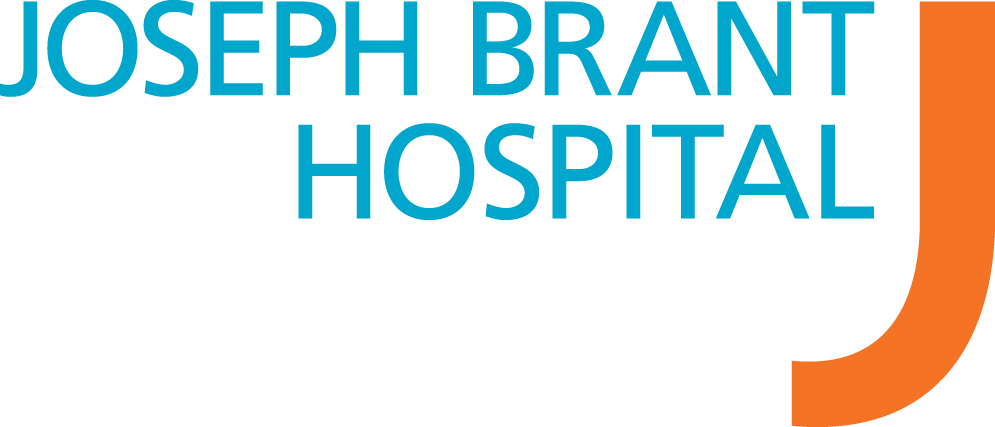 [Speaker Notes: We encourage you to ask questions at any time.   

Please complete the evaluation form.]